Membership Benefits
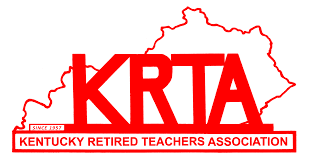 Margaret Head Sims
Health & Insurance Committee Chair
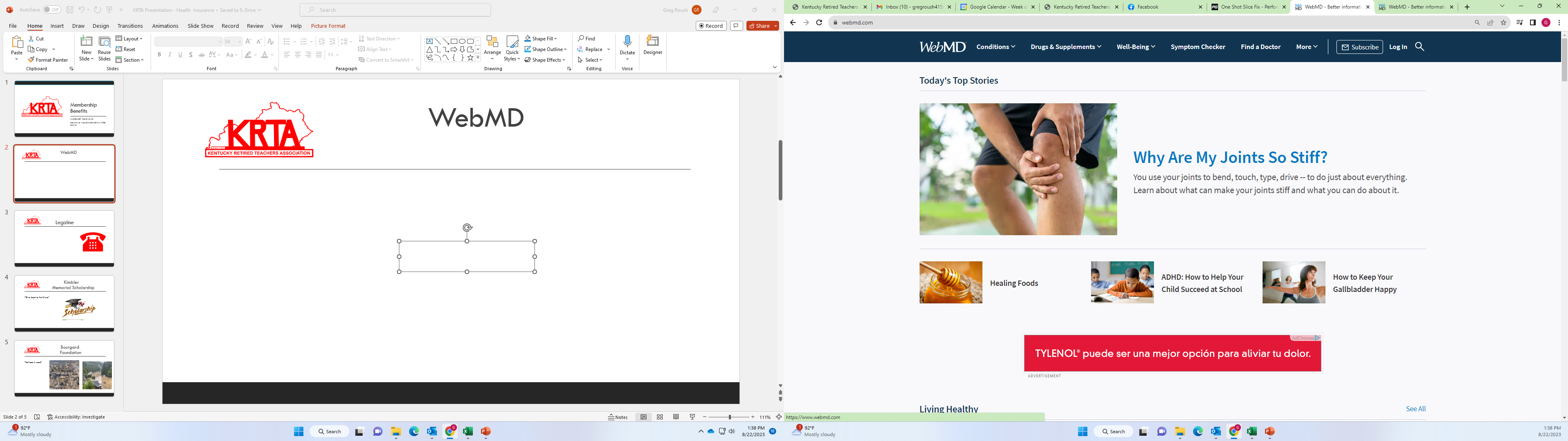 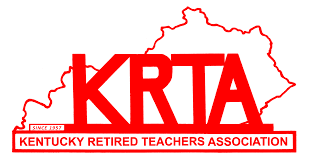 WebMD
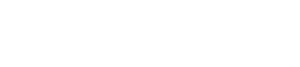 WebMD is being replaced.  Be sure to use your rewards by December 31, 2023
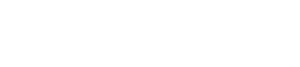 Legaline
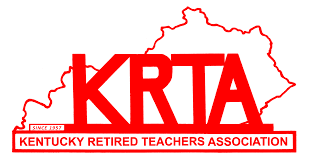 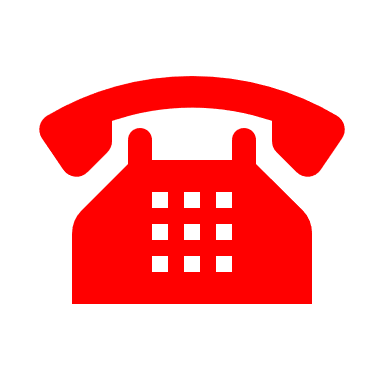 Rebecca Park
1-800-232-1090
8:00AM-12:00 and 1:00-4:00 PM
Kimbler             Memorial Scholarship
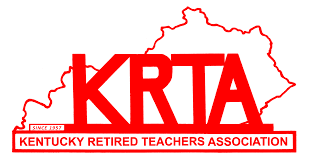 ”Give back to the future”
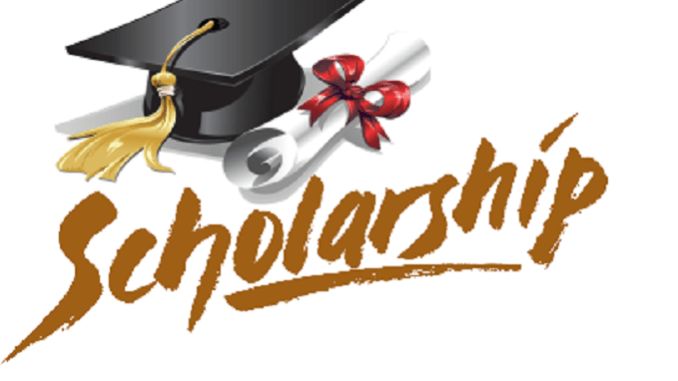 This Photo by Unknown Author is licensed under CC BY
Bourgard         Foundation
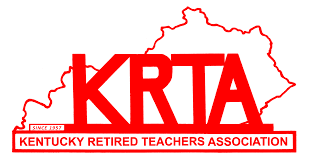 ”Retirees in need”
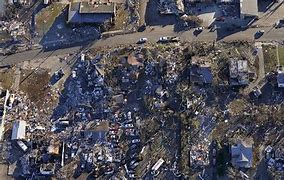 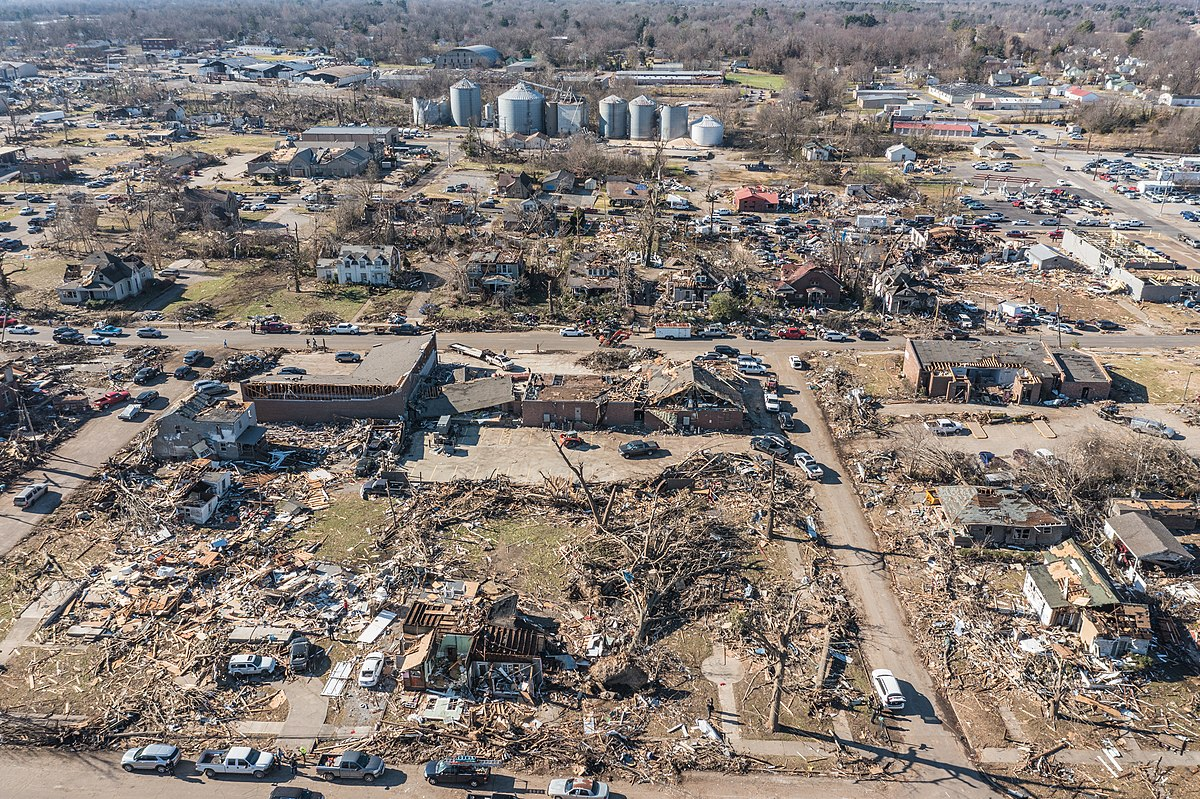 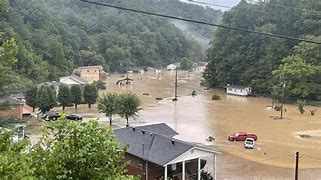